KYBERKRIMINALITA- PÁR POSTŘEHŮ K ZAMYŠLENÍ                                Bc. Martina Šitinová                                                                     - metodik prevence 2019                                                          Mgr. Jaroslav Kuťák
Kyberkriminalita u nás neustále roste – jediným plusem je asi to, že ČR je na špičce odhalování těchto zločinů, neboť máme širokou síť světově uznávaných odborníků.

Jako příklad uvedu pár čísel týkajících se dětské mravnostní kriminality:
rok 2016 – 15 skutků 
rok 2017 – 43 skutků
rok 2018 – 54 skutků
(pod jedním takovým případem jsou ovšem desítky i stovky poškozených)
Celková objasněnost – 80% případů.
Úplným rájem kyberkriminality u nás je ….. Náchodsko!!!
Rodiče MUSÍ brát SOCIÁLNÍ SÍTĚ vážně!!

Děti jsou na nich pořád a jsou pro ně nepřeberným zdrojem VŠECH informací. Proto je důležité děti naučit  využívat je ke svému prospěchu a nenechat se jimi ovládnout.

Téměř všechny příběhy dostávající se kriminalistům do ruky mají jedno společné – za vším je NUDA.

České děti jsou jedny z nejaktivnějších uživatelů internetu.

Z jednoho výzkumu: taková sexuální výchova na školách probíhá cca v 8. ročníku, přitom by měla být směřována už na MŠ a v žebříčku KDO poučil děti o této problematice:

internet
kamarád
mamka
učitel
Ideální – limitování času stráveného na internetu 
Fakta: 
….. 60% rodičů tento čas nijak nelimituje
….. 80% rodičů nevyužívá omezení přístupu k některým stránkám (čili pouze 20% to ošetří nějak softwarově)

! přehled a informace o aplikacích rodičovské kontroly jsou součástí této prezentace !

Nejvyužívanější a nejoblíbenější soc. sítě:
1.Messenger
2. Snapchat 
(děti moc dobře ví, že spotřebovávají nejméně dat a Snapchat je jimi navíc neprávem považován za bezpečnou službu kvůli dočasnosti příspěvků)
3. Instagram
4. WhatsApp
5. Viber
6. Skype
7. Tik Tok … nové (hudební sociální síť), nej trend, brzy bude nejstahovanější, editační nástroj pro tvorbu videí
Trocha osvěty aneb …. věděli jste?
že existuje český portál amateri.com, kde nám kvete český exhibicionismus – a už půl milionu Čechů zde má svůj obsah!!??!!

že existuje Česká pedofilní komunita – Čepek, která má své legální stránky!!??!!

že jedním z forem kyberšikany je Webcam trolling, kde jsou děti podvodem lákány na erotické videohovory, které jsou pak využívány k manipulaci či vydírání - nově se službou Omegle, kde se nemusí registrovat, ale služba jim sama najde někoho na komunikaci – „trolling na Omegle“ = náhodné videochaty, kde v kteroukoliv dobu mohou vidět např. masturbaci (většinou mužů) ….  a teď to teprve přijde ….. 40% dětí už bylo na Omegle!!??!!
Možná bych se malinko dotkla i zveřejňování fotek na sítích.
např. na Rajčeti.net, kde už se malinko hlídá vyhledávání DĚTÍ, ale ne např. KOUPÁNÍ, takže se vám komukoliv – pokud využíváte – může stát, že vaše koupající se dětičky či vnoučátka v bazénku na zahradě mají už desetitisícová i stotisícová shlédnutí v pedofilní komunitě kdekoliv na světě
moderní rodiče už dokonce vytvářejí blogy (i prenatální blogy) svého dítěte … a dnes už se stává, že přímo děti upozorní na to, že rodiče na blog dávájí jejich fota a jim to vadí!! (…chytřejší než rodiče??)
dnes už, bohužel, není výjimkou, že děti mnohdy narazí na své nahé maminky či tatínky kdesi na sociálních sítích
Abych tady ale jenom nehaněla, takový YOU TUBE je bezesporu neuvěřitelným zdrojem informací s širokou škálou použitelnosti i ve výuce a mezi favority dnešních dětí – přeslavnými „JůTubery“ – najdeme i ty, jejichž působení na mladou generaci má smysl – např. Kovy.
SEXTING (sex + textování)
sms se sexuálním obsahem  / foto / video
první případy z roku 2005

největší zbraní proti dítěti – udělá cokoliv, aby se nedostalo ven – unikne-li na internet, je prakticky nemožné takové foto/video odstranit

motivace pořízení sextingového materiálu:
dárek  (!!ovšem - každý druhý muž materiál od partnerky zneužije)
flirt
odpověď na zaslanou sexy fotku
hra, zábava
z legrace
a opět ta nuda

A znovu trocha čísel:
0% dětí ve věku 8+9 let vytvořilo sextingový materiál
2,35% dětí ve věku 10 let 
15,68% dětí ve věku 11 – 16 let
34,45% 17ti letých
60% studentů VŠ
50% dospělých
jde o citlivý materiál, který může kolovat i několik let
takže i nevhodná poznámka, vtípek či fotka může dotyčného diskvalifikovat na trhu práce (80% personalistů hledá náš „kyberotisk“)
pořízení vlastních intimních fotografií je dětem do 18ti let ZAKÁZÁNO
(nesmí vytvořit, zasílat, sdílet a přechovávat své obnažené selfie nebo video)
Pár rad téměř na závěr:
o lásce a intimitě – už od 4 let věku dítěte (výborná publikace – Ty jsi holka, ty jsi kluk)
chraňte děti před nevhodným 
obsahem na internetu 
(např. využitím některých 
bezpečnostních nastavení)
nezveřejňujte bezmyšlenkovitě 
fota dětí – nevíte, kdo si je stáhne
mějte přehled o historii prohlížených stránek
v případě potřeby uchovávejte důkazy (texty, fota, screenshoty obrazovky, ..)
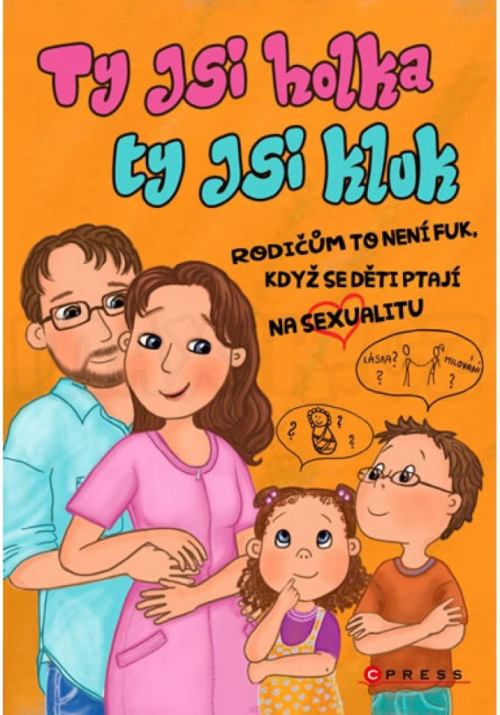 Doporučuji:

- k zapamatování:

„babiččin test“ – naučme děti (i sebe), že zveřejňujeme 
                         maximálně ty příspěvky, které 
                         bychom připnuli babičce na ledničku
                         jako magnetku 
                         



- k prostudování:

www.e-bezpeci.cz

(E-bezpečí se zaměřuje na bezpečnost dětí v online prostředí, především na vzdělávání, výzkum a intervenci. Projekt cílí především  na děti, rodiče i učitele.)
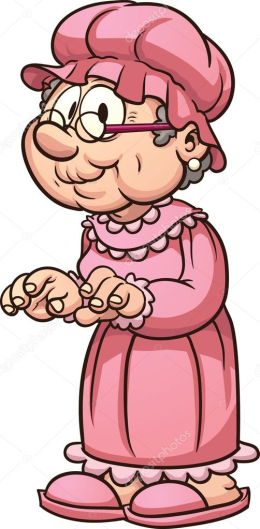 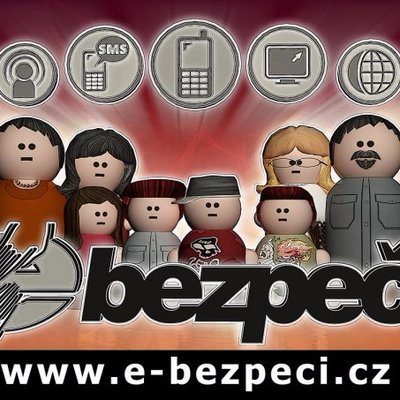 k použití:

Aplikace rodičovské kontroly – PARENTAL CONTROL

jsou aplikace, které umožňují rodičům kontrolu aktivit dítěte na mobilních zařízeníchPříklady aplikací:Google Family LinkEset Parental ControlParental control & Kids GPS: Kaspersky SafeKidsKids Place – Parental ControlScreen Time Parental Control
    …..
Aplikace rodičovské kontroly – základní popis
Instalují se na mobilní zařízení (nejčastěji telefon) rodičů a dětí

Můžou se instalovat pro více dětí

Jsou placené i neplacené verze, resp.  aplikace v základní verzi neplacené s dodatečným placeným rozšířením
Aplikace rodičovské kontroly – co umí
Kontrola:
Kontrola času stráveného na telefonu
Kontrola používání aplikací
Kontrola navštívených webových stránek
Kontrola polohy dítěte



Omezení:
Omezení času stráveného na telefonu = zadání časové dotace
Omezení denní doby, kdy si může „hrát“ na telefonu
Omezení webových stránek, které může navštívit
Kontrola – denní přehledy
Rodičovský telefon
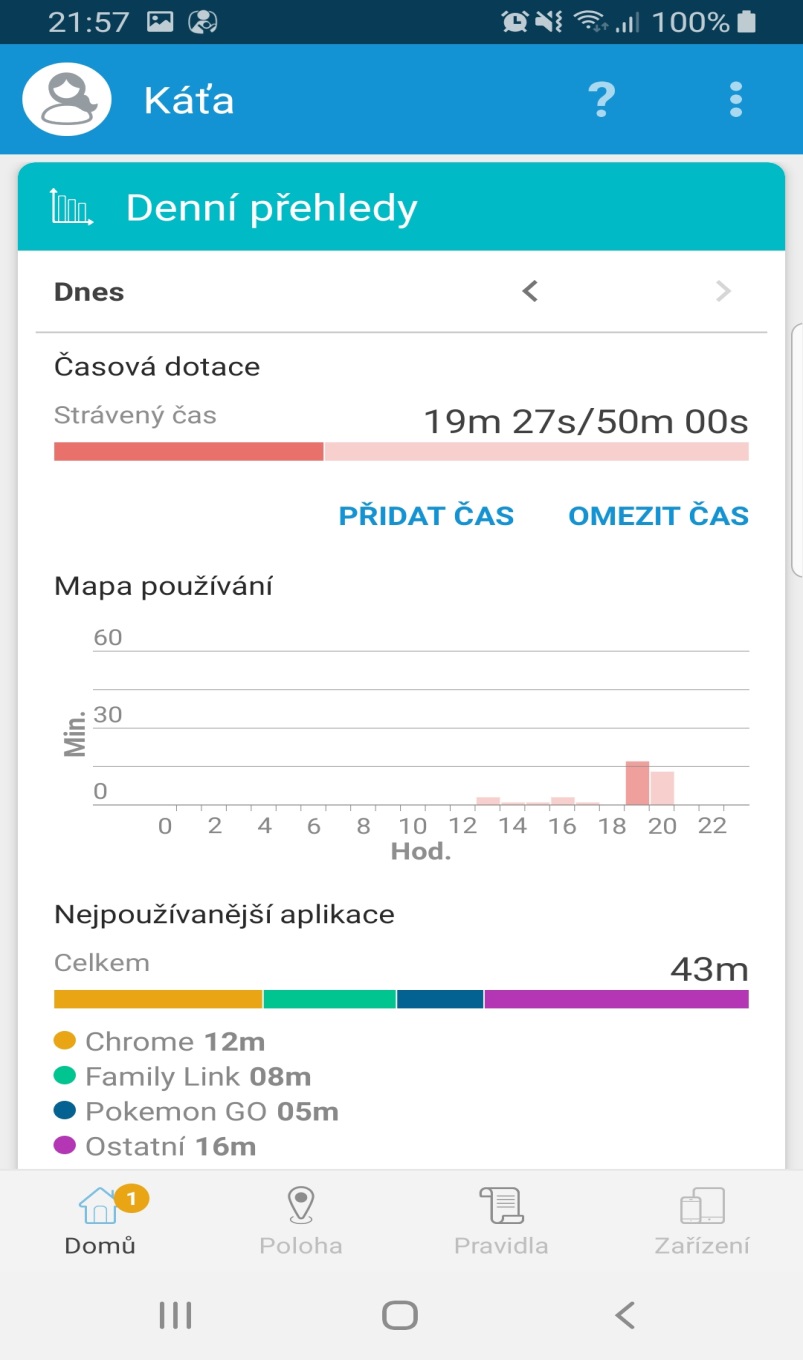 Kontrola – mapa používání
Rodičovský telefon
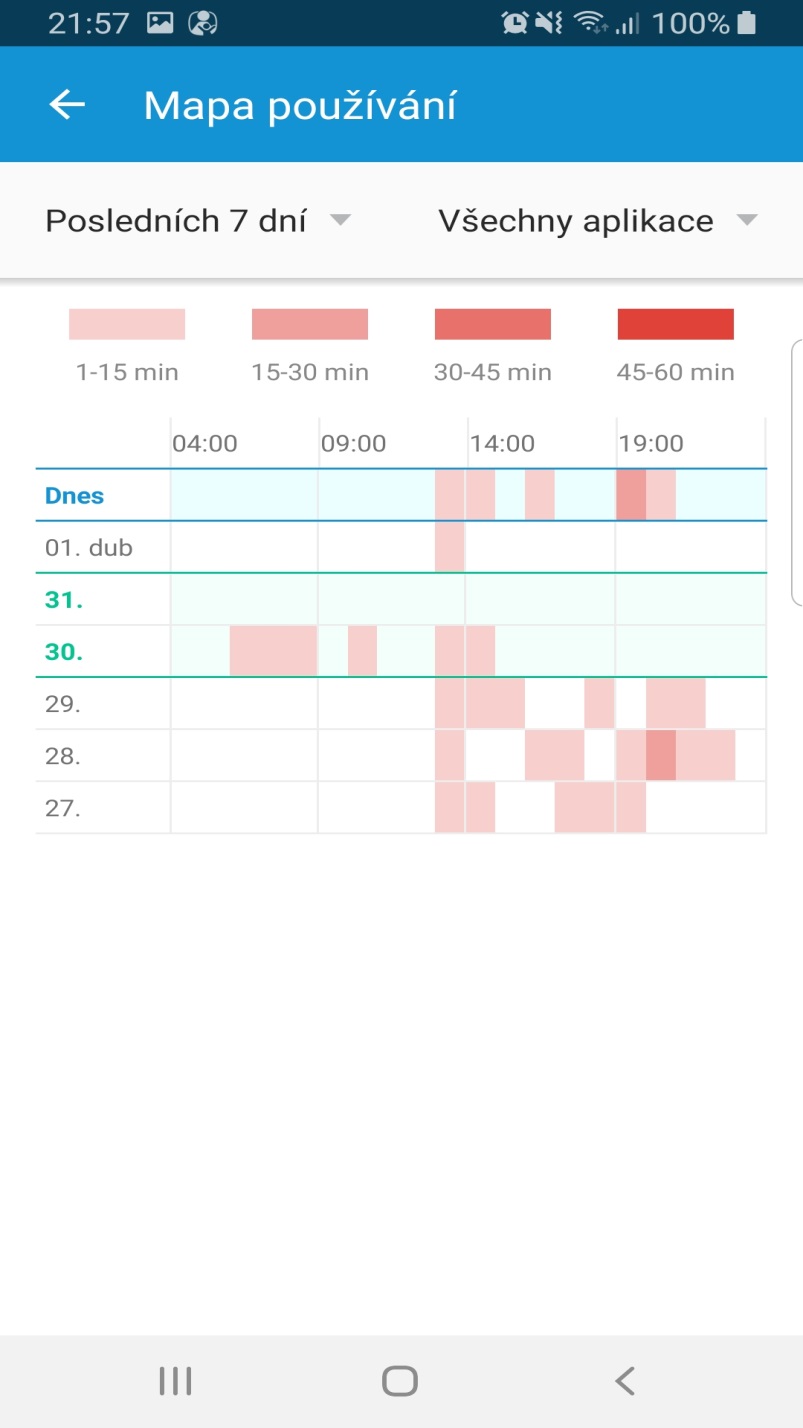 Kontrola – nejpoužívanější aplikace
Rodičovský telefon
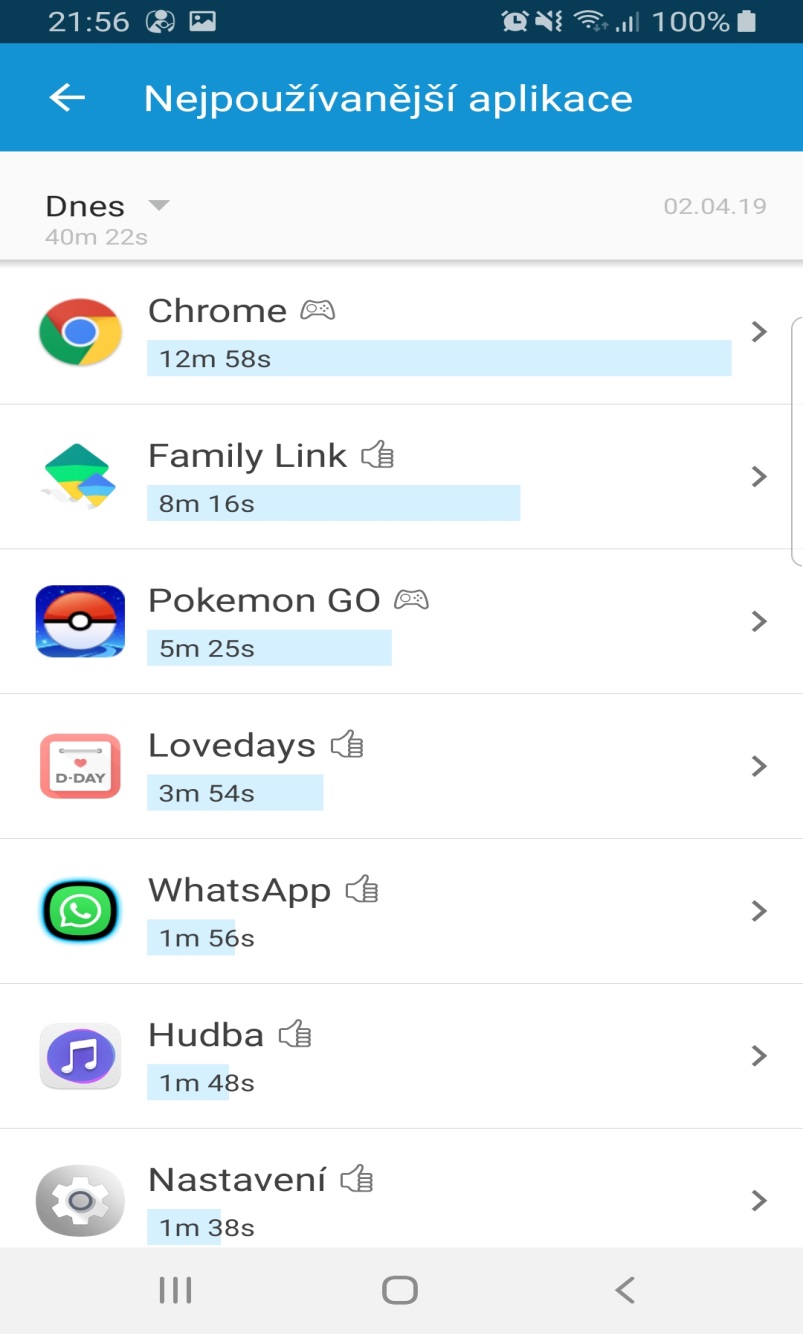 Nastavení – čas -  od - do
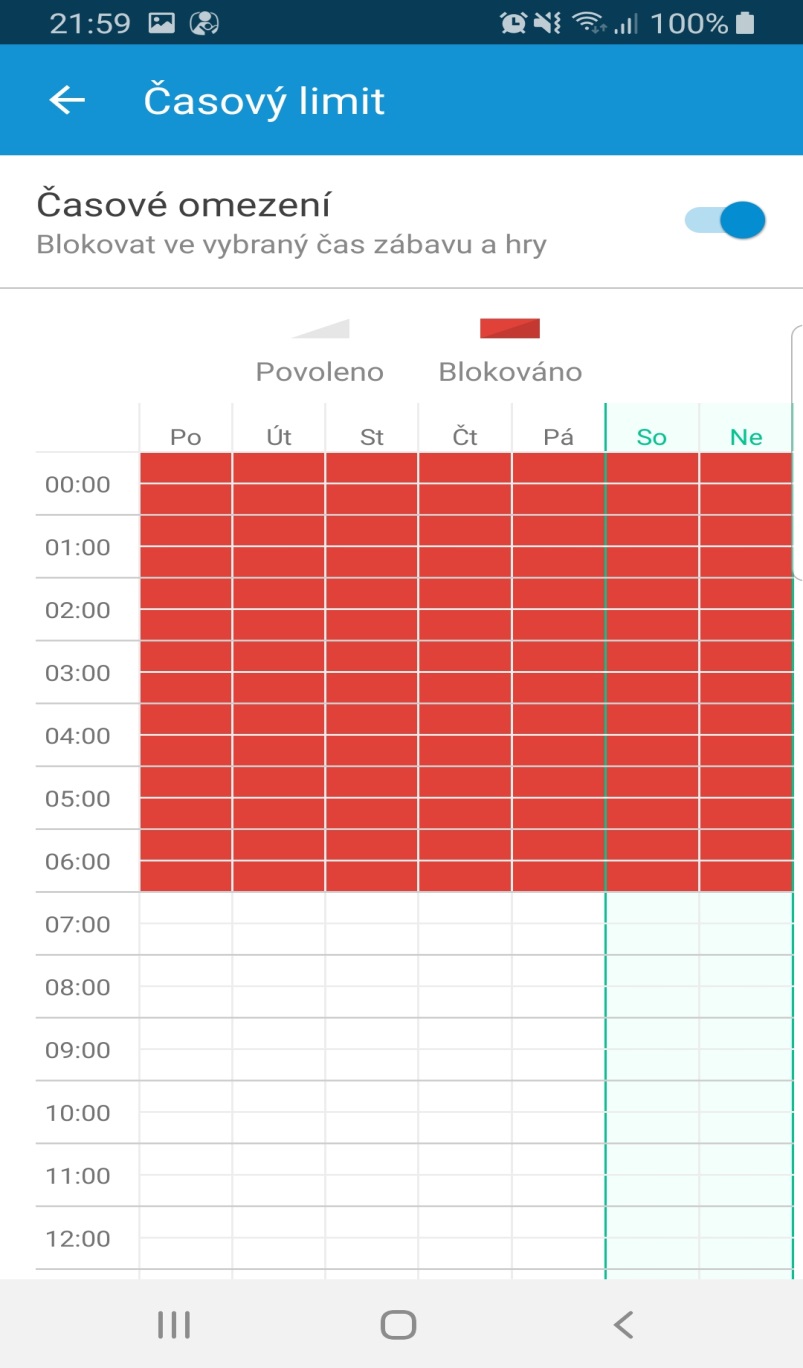 Rodičovský telefon



Jak nastavit „zábavu a hry“?
Nastavení – aplikace -  rozdělení aplikací
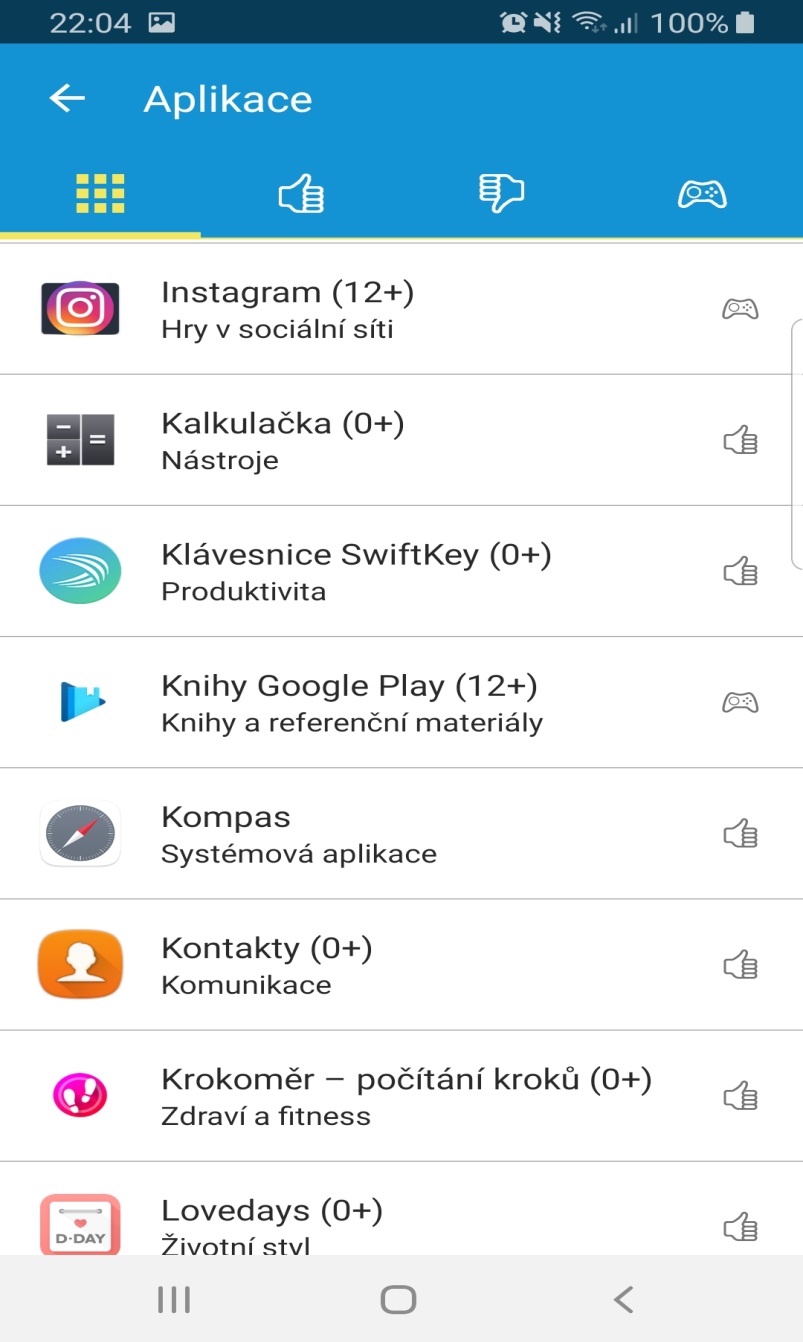 Rodičovský telefon
Nastavení – aplikace -  strážce aplikací
Rodičovský telefon






		Ad hoc zásah
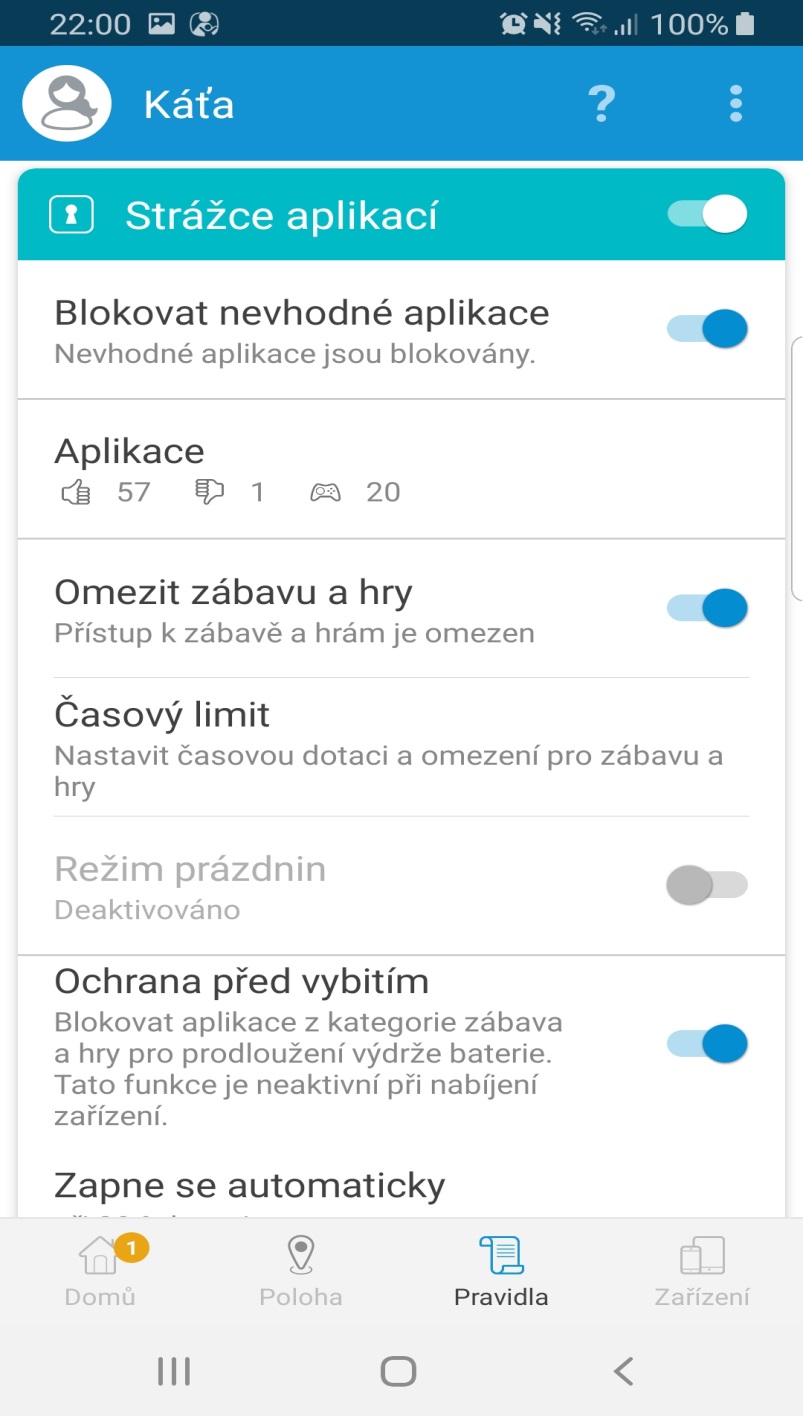 Nastavení – web -  strážce webu
Rodičovský telefon
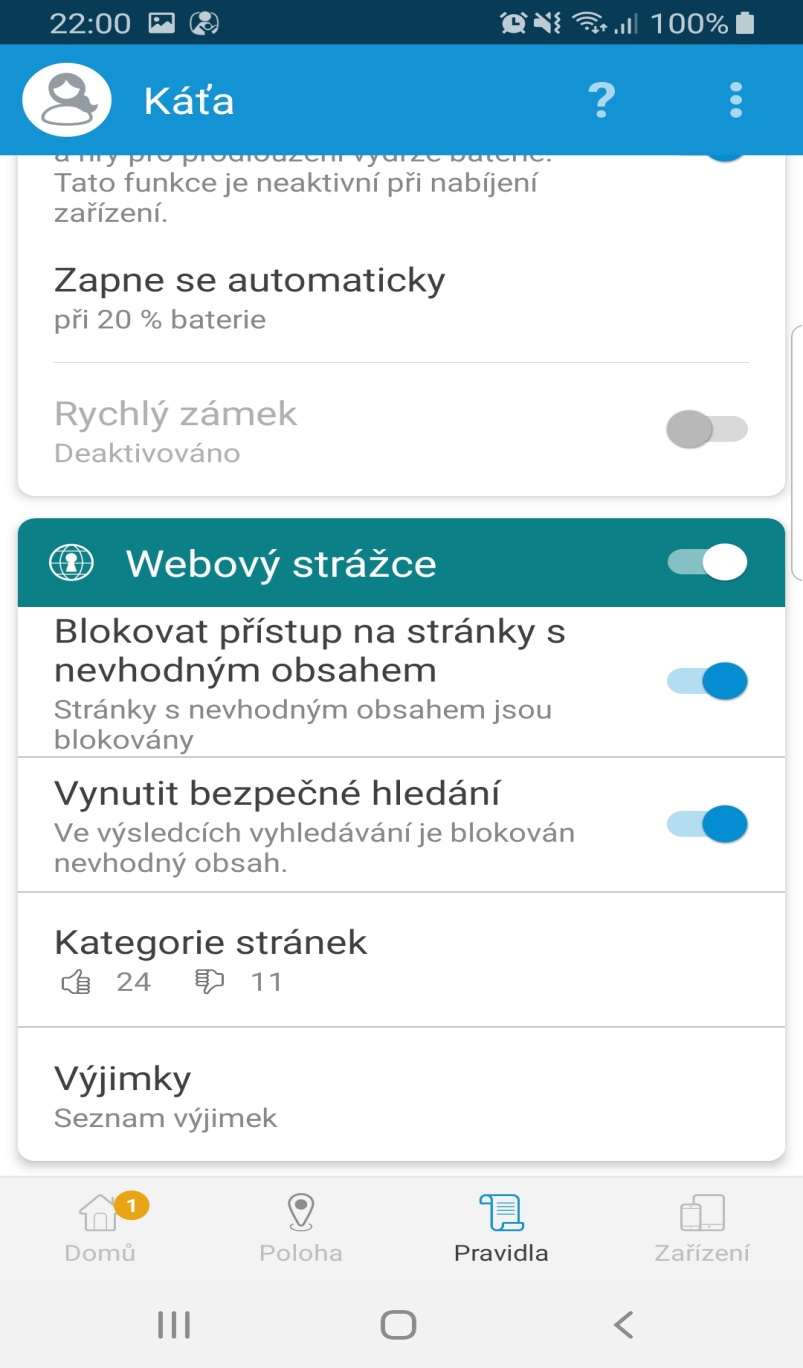 Operativní nastavení
Telefon dítěte			Telefon rodiče
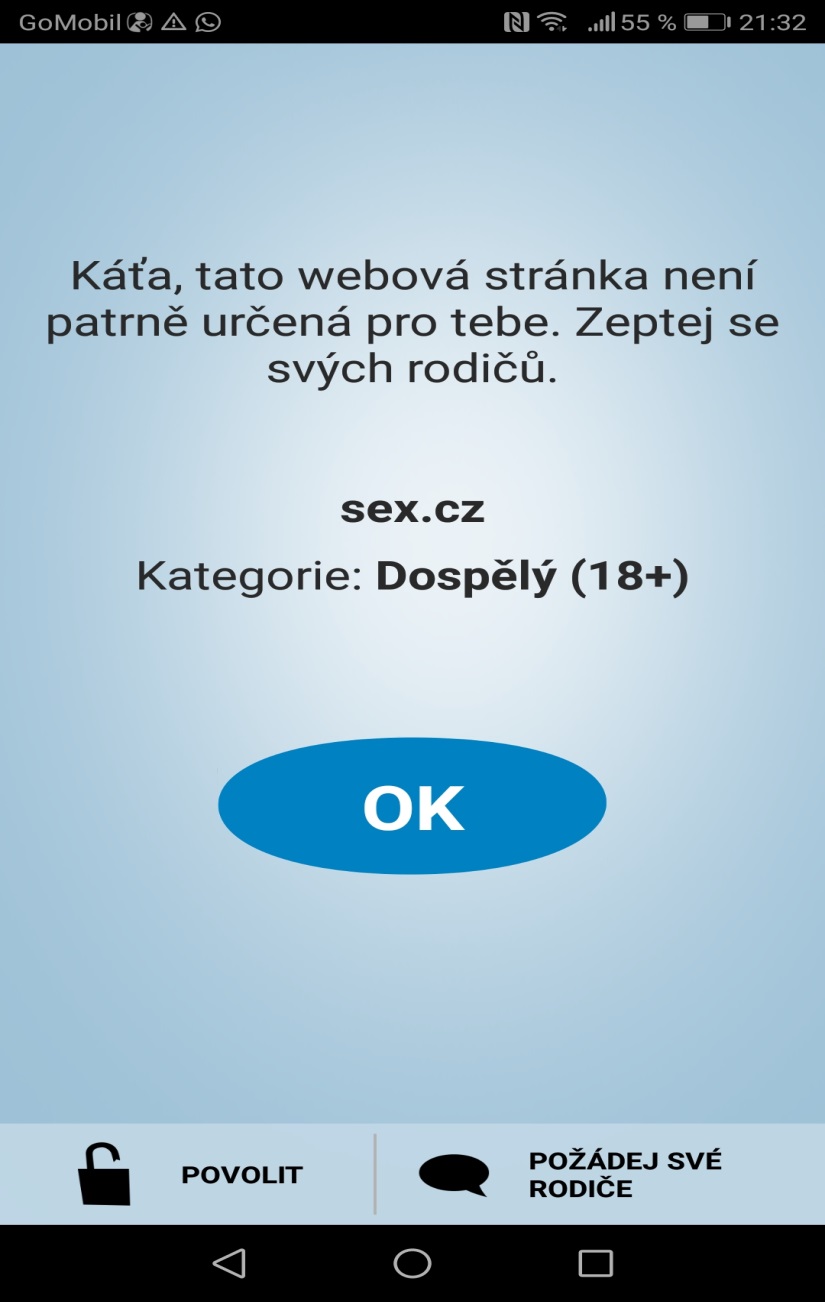 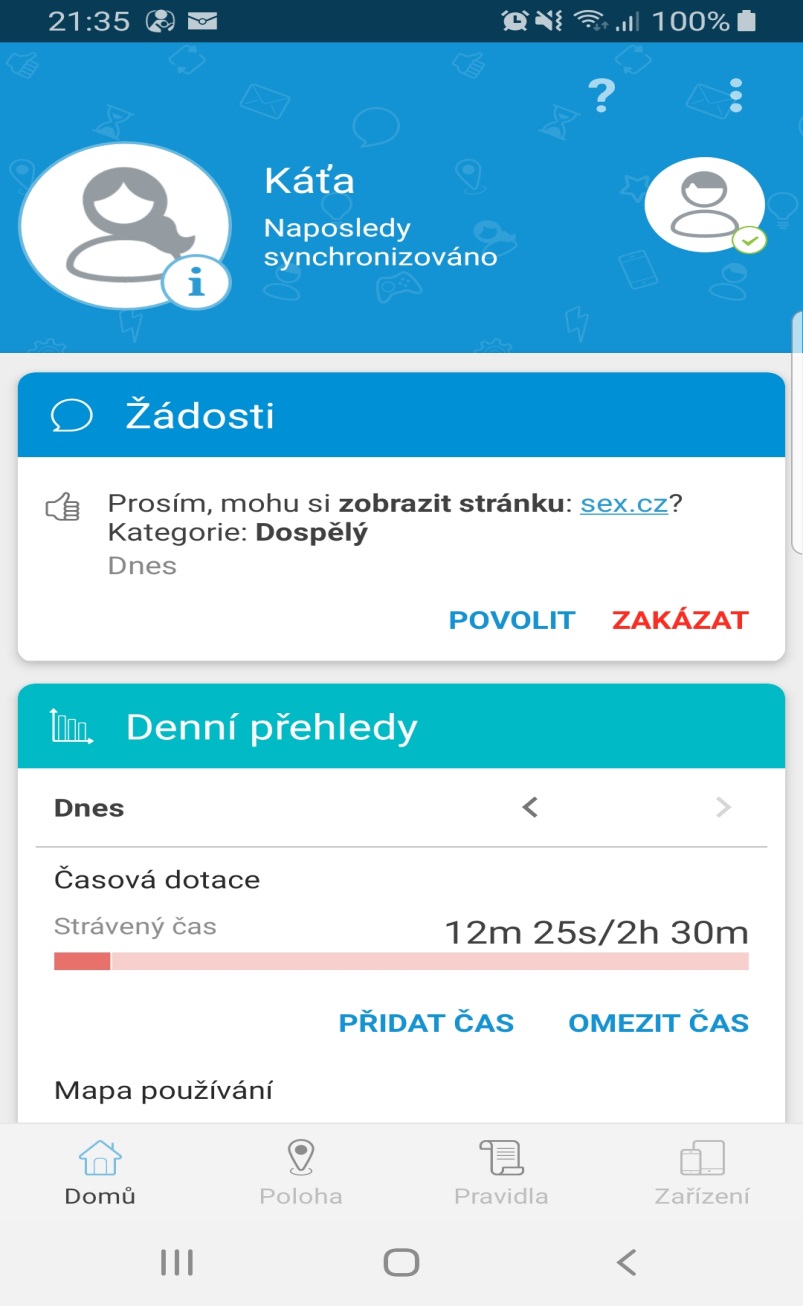 Operativní nastavení
Telefon dítěte	   Telefon dítěte	Telefon rodiče
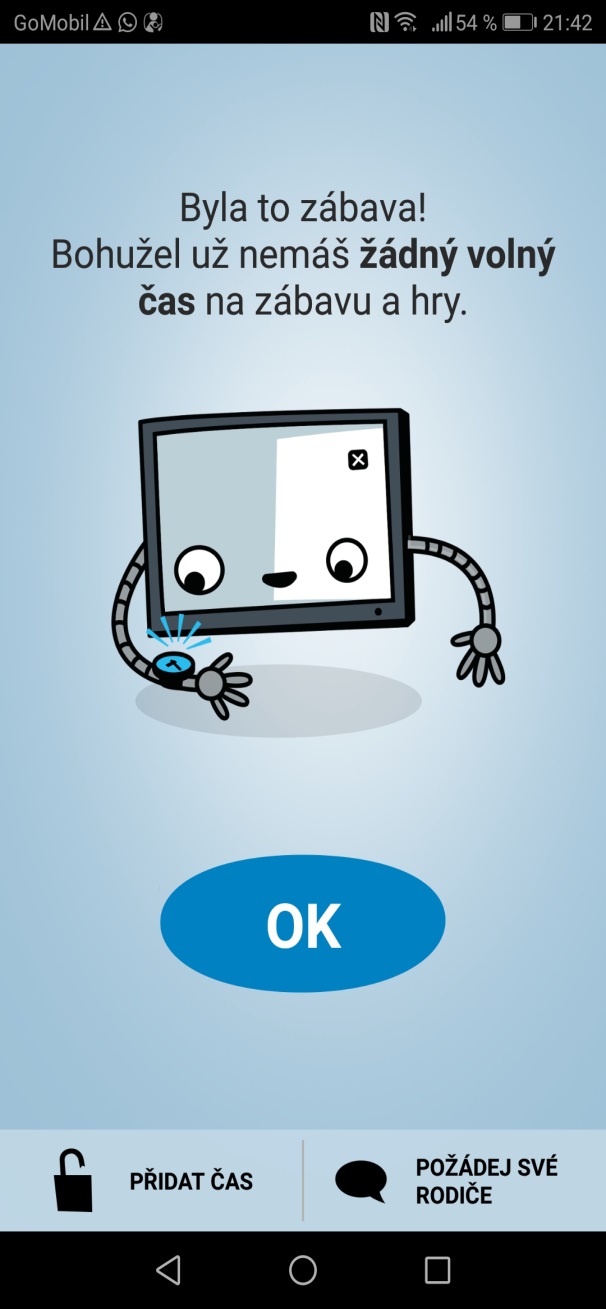 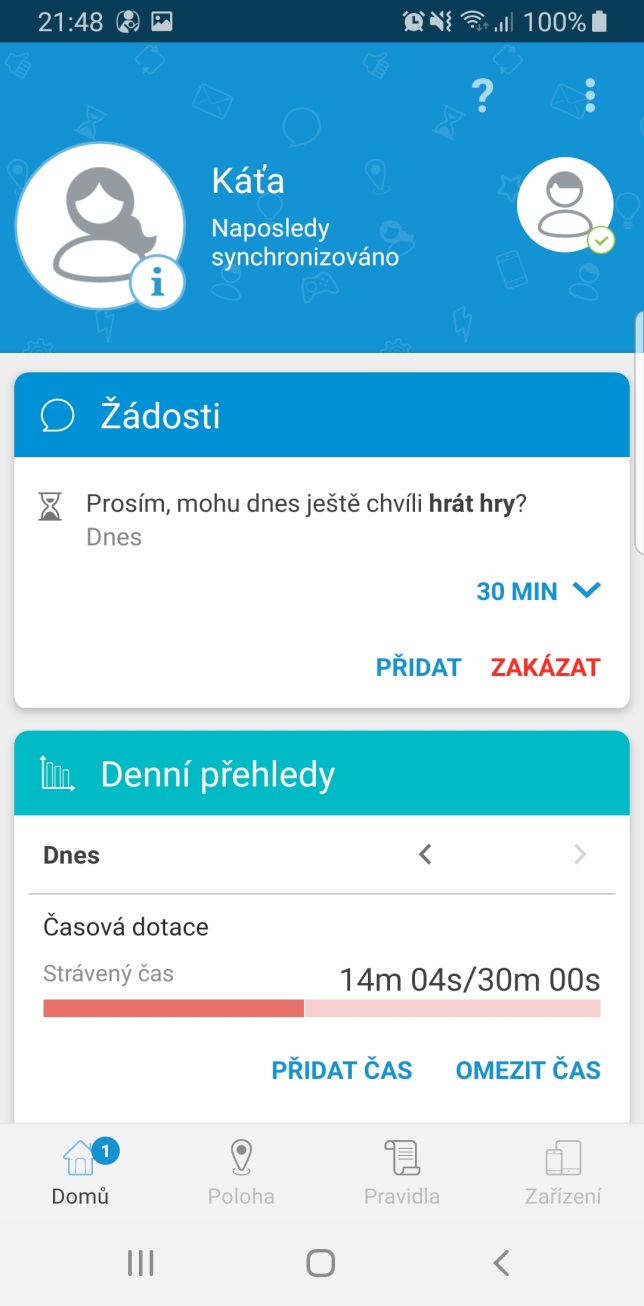 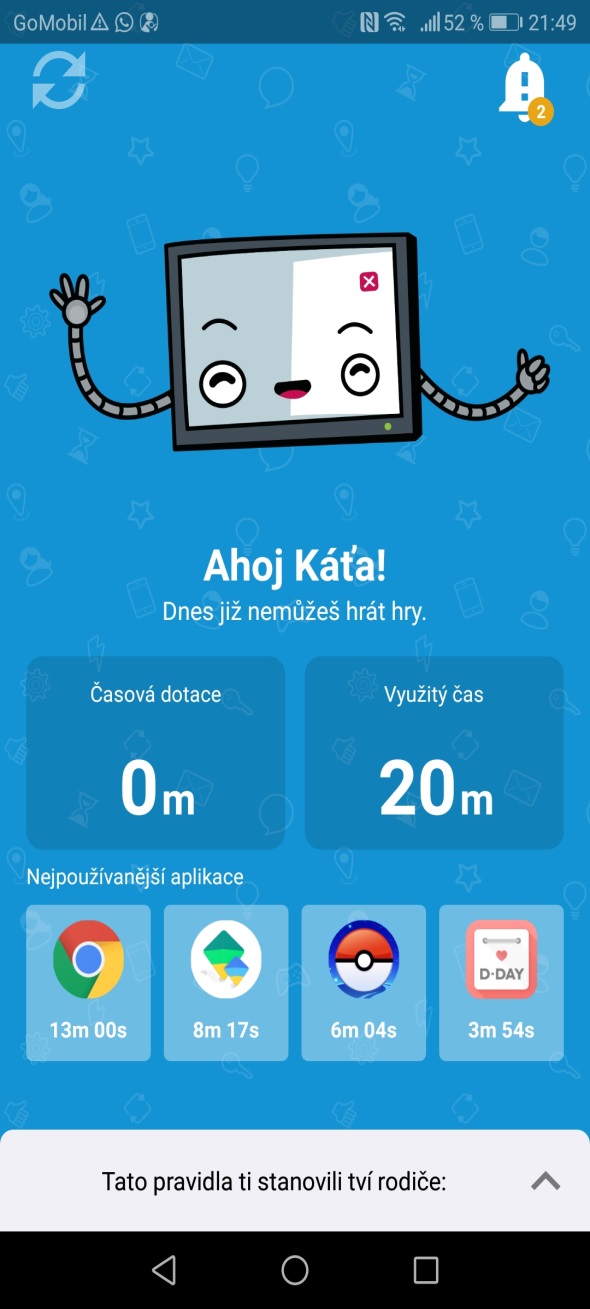 Zdroje:seminář Kyberkriminalita v královéhradeckém kraji aseminář Aktuální trendy rizikového chování dětí v online prostředíObrázky:https://www.knihcentrum.cz/ty-jsi-holka-ty-jsi-kluk?https://cz.depositphotos.com/60943305//stock-illustation-cartoon-grandma.htmlhttps://www.e-bezpeci.cz/index.php/ke-stazeni/dalsi-materialy-e-bezpeci